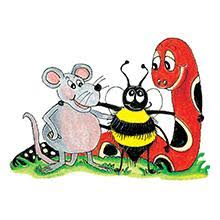 Jolly Grammar 3a-7
Let’s review simple tense
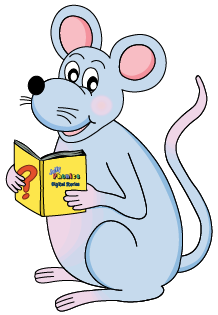 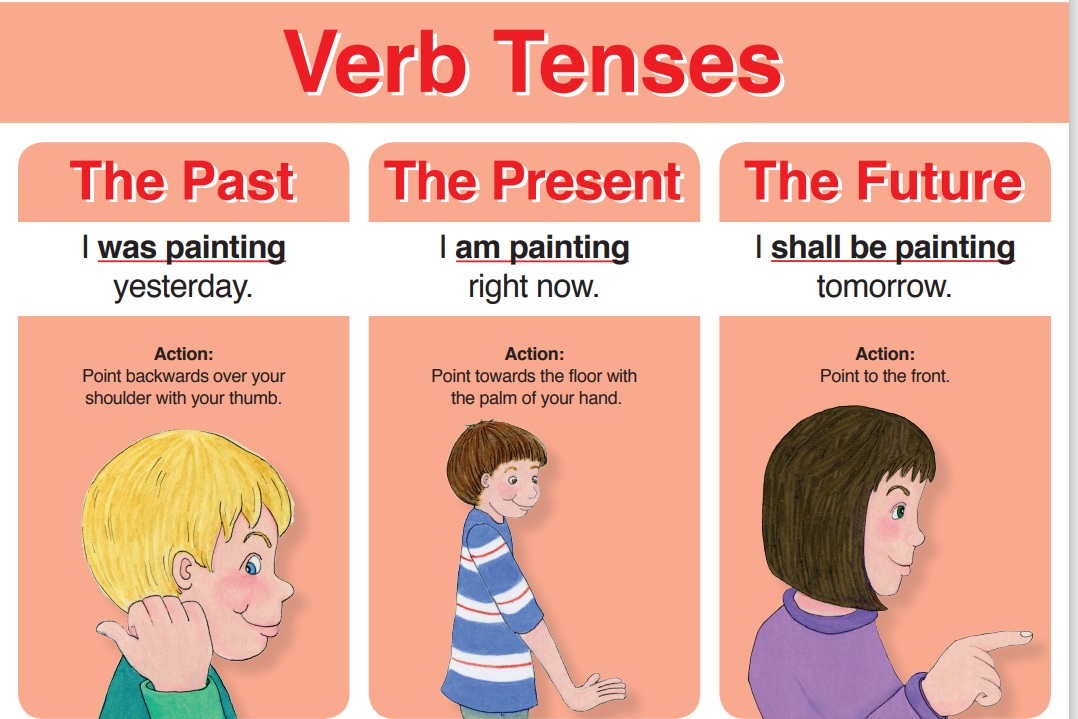 I cooked yesterday.
I cook  
everyday.
I shall cook tomorrow.
I brush my hair.

Copy the sentence

2. Write it in the simple past

3. Write it in the simple future
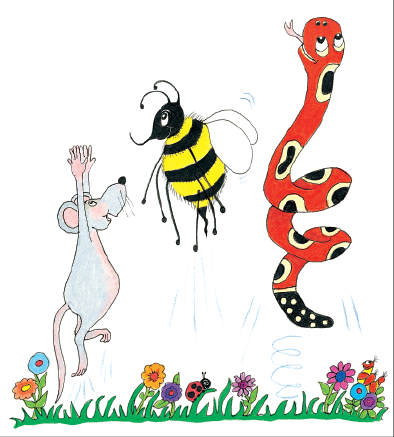 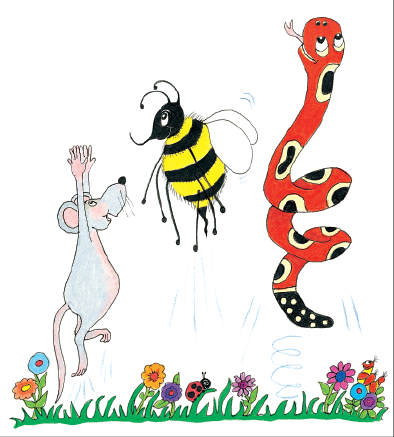 Spelling List <ie><y><igh>
and <i-e>
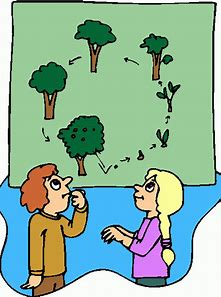 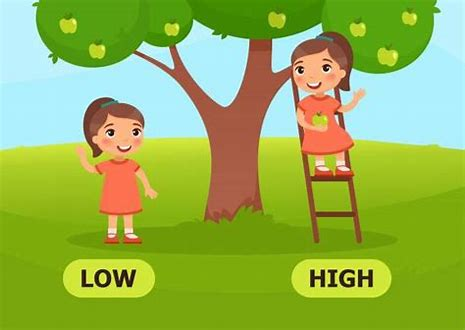 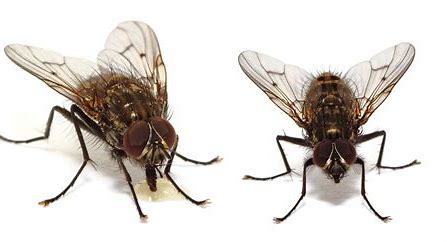 life	            high	         flies
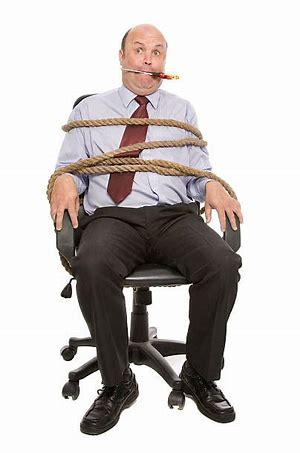 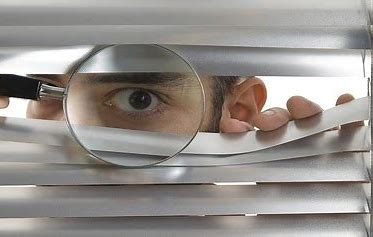 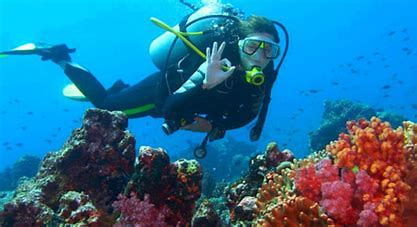 spying	 	  dive          tied
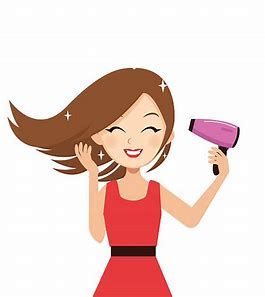 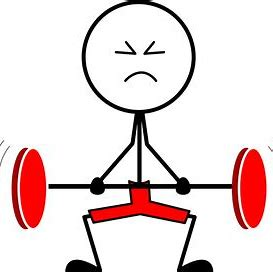 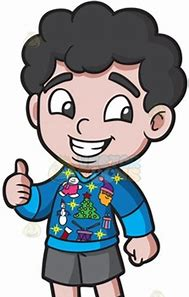 dryer	       tried	        alright
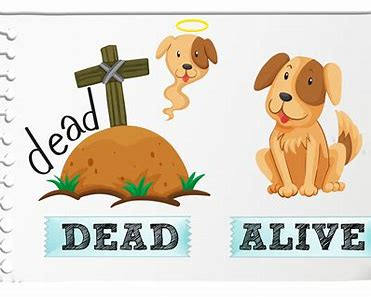 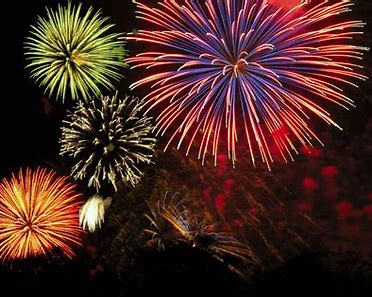 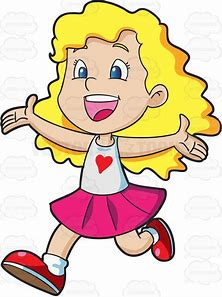 firework	    alive          delight
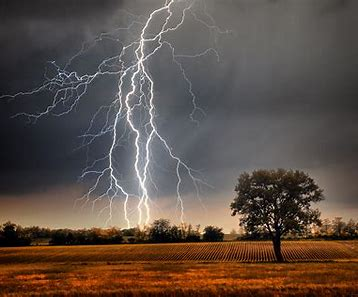 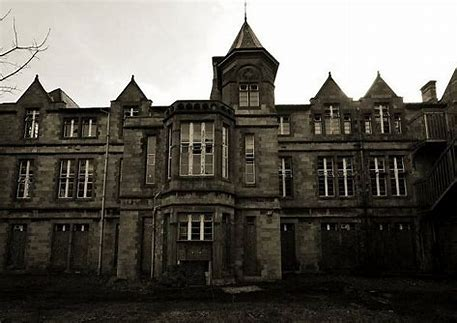 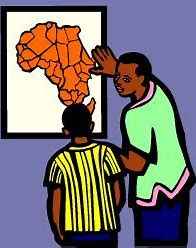 describe     asylum    lightning
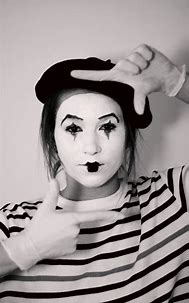 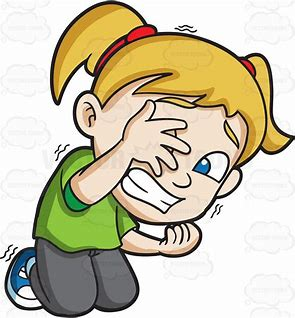 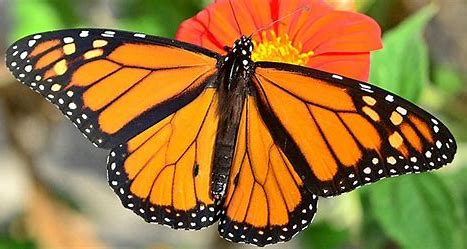 frightening    butterfly   pantomime
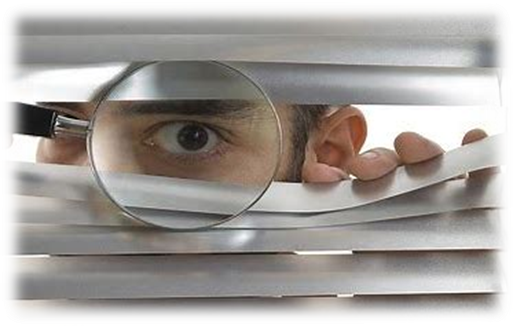 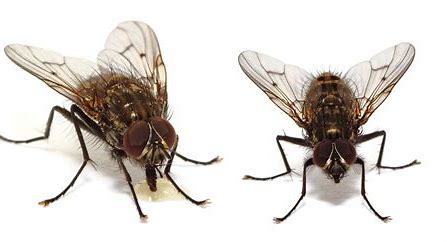 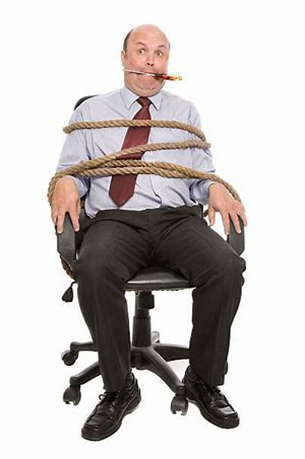 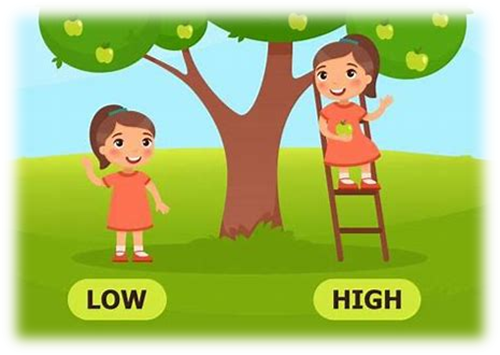 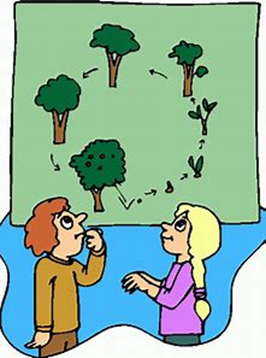 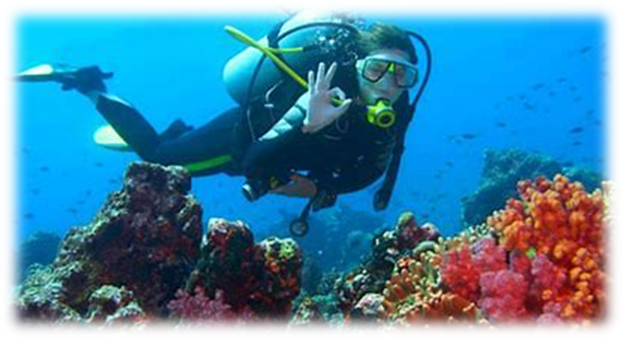 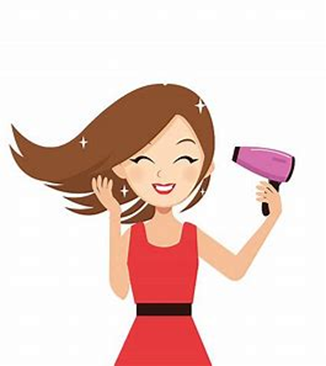 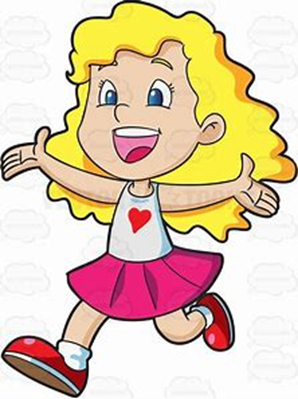 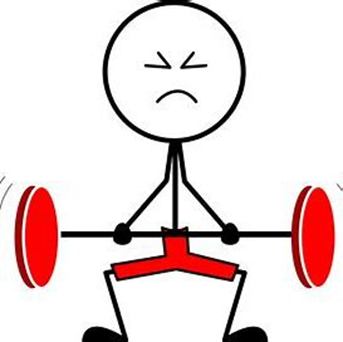 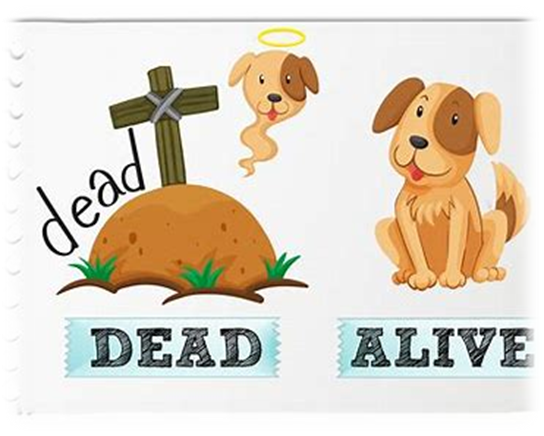 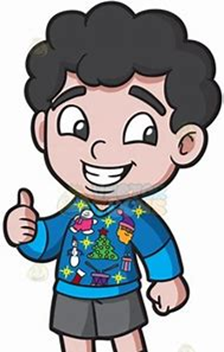 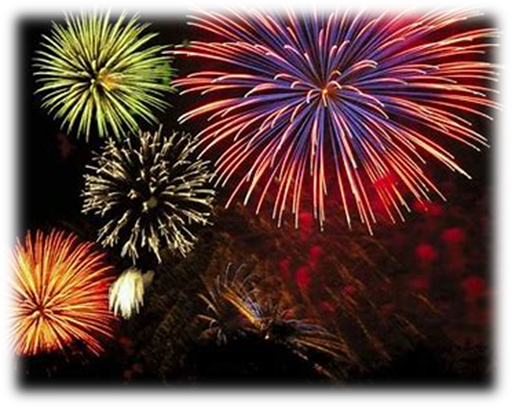 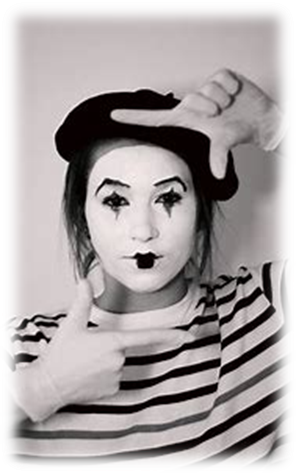 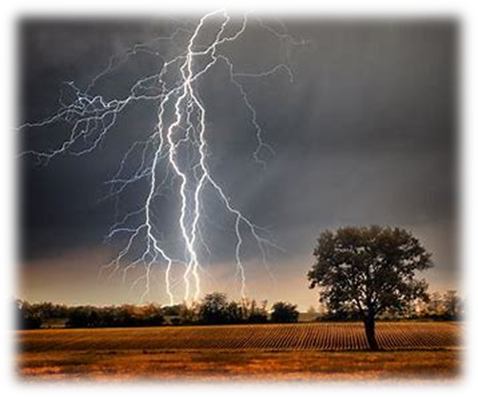 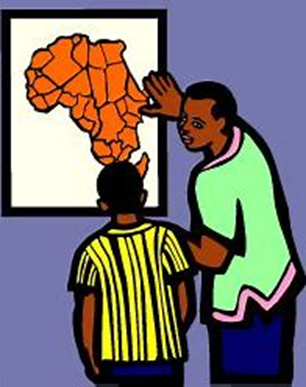 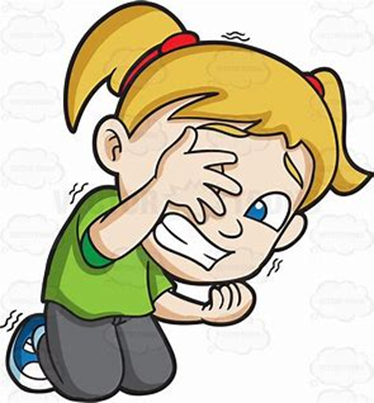 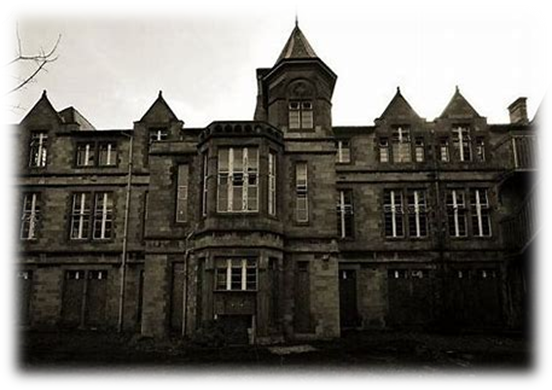 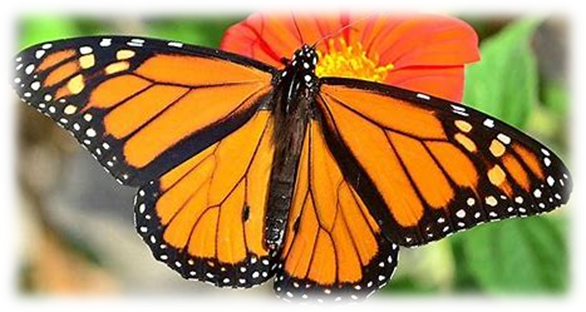 Let’s parse
sentences.
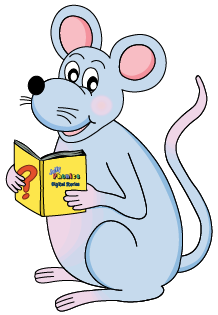 Parse these sentences.


Granny makes a tasty pie.


The brave knight swiftly rescued the princess.



               The black and white magpie flies 
                in the blue sky.
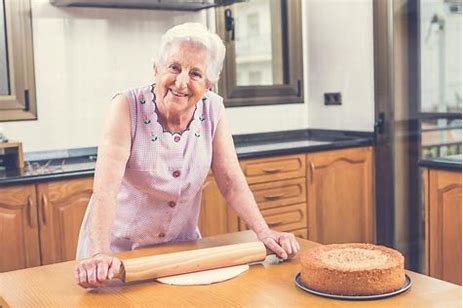 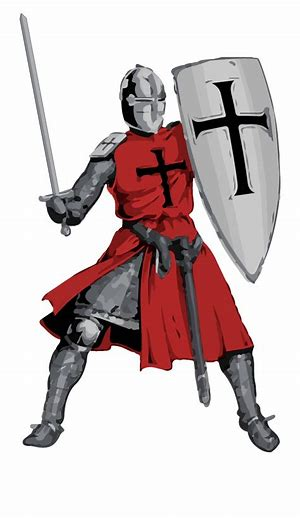 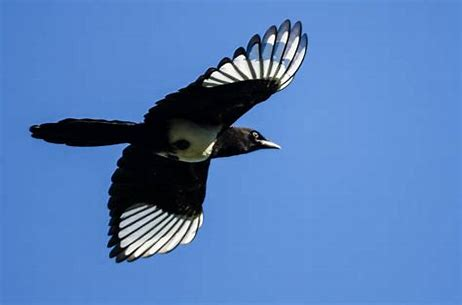 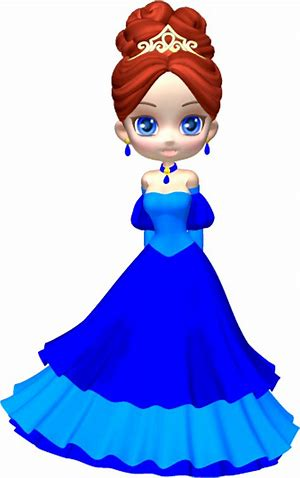 Parse these sentences.


Granny makes a tasty pie.


The brave knight swiftly rescued the princess.



               The black and white magpie flies 
                in the blue sky.
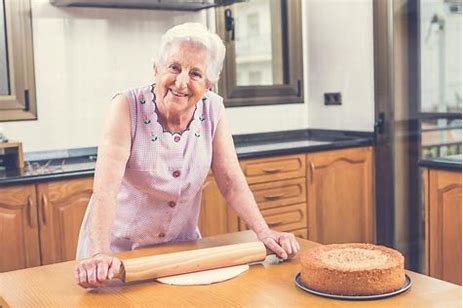 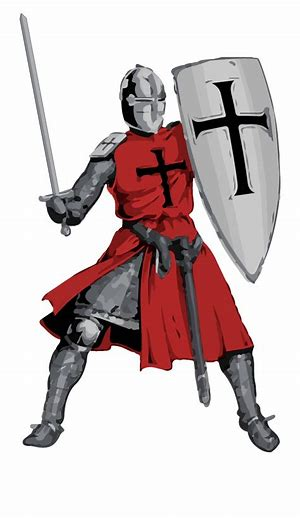 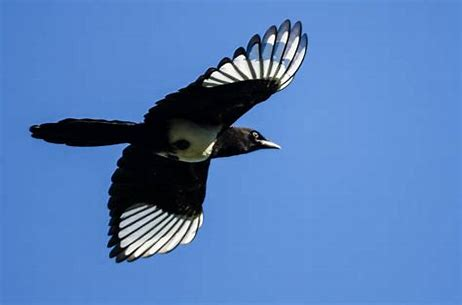 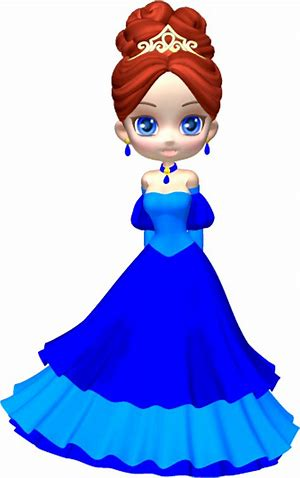 Parse these sentences.


Granny makes a tasty pie.


The brave knight swiftly rescued the princess.



               The black and white magpie flies 
                in the blue sky.
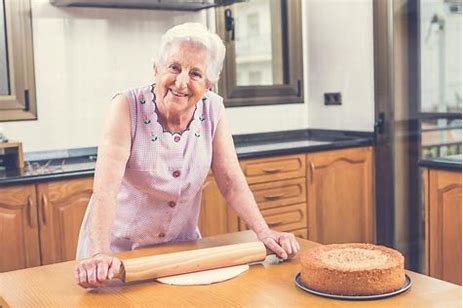 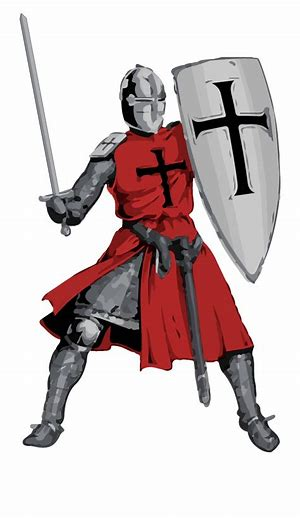 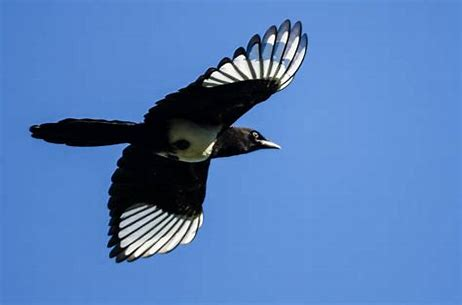 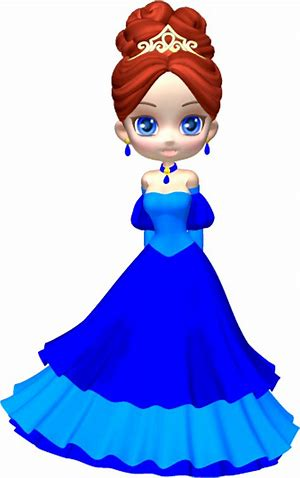 Parse these sentences.


Granny makes a tasty pie.


The brave knight swiftly rescued the princess.



               The black and white magpie flies 
                in the blue sky.
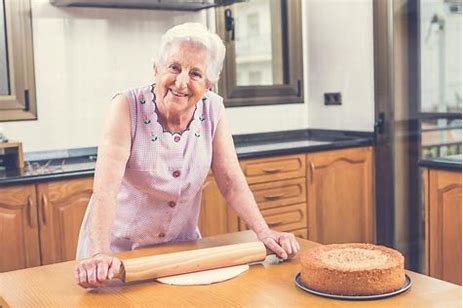 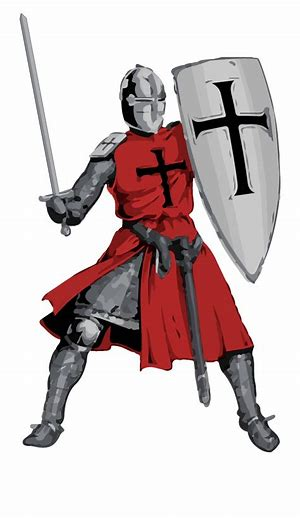 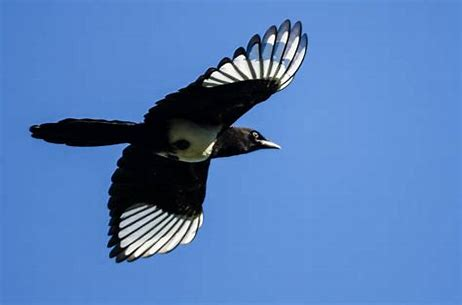 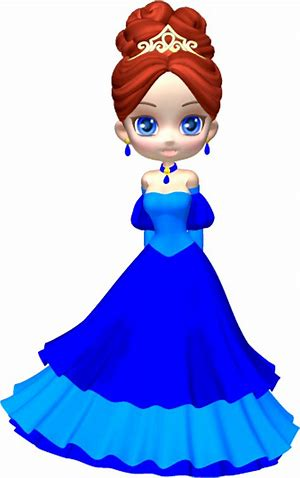 Parse these sentences.


Granny makes a tasty pie.


The brave knight swiftly rescued the princess.



               The black and white magpie flies 
                in the blue sky.
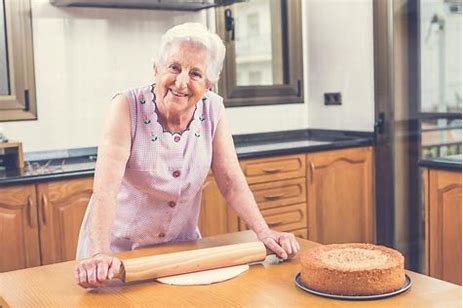 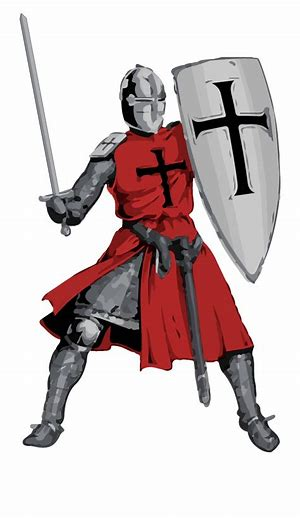 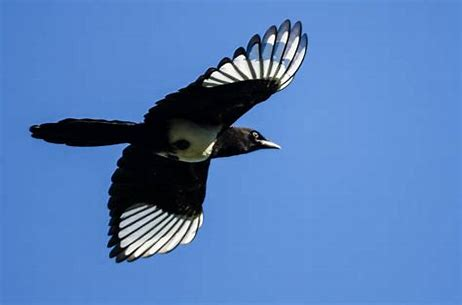 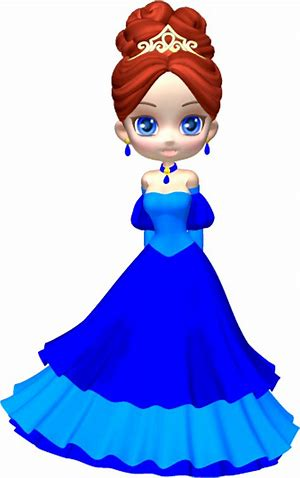 Parse these sentences.


Granny makes a tasty pie.


The brave knight swiftly rescued the princess.



               The black and white magpie flies 
                in the blue sky.
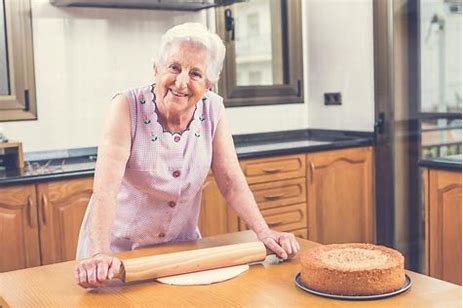 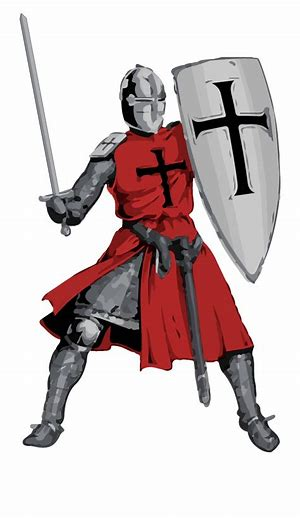 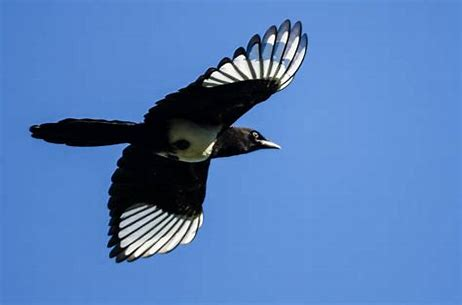 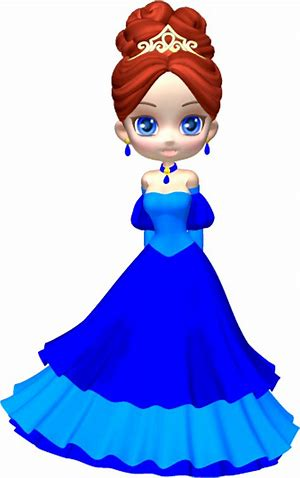 Parse these sentences.


Granny makes a tasty pie.


The brave knight swiftly rescued the princess.



               The black and white magpie flies 
                in the blue sky.
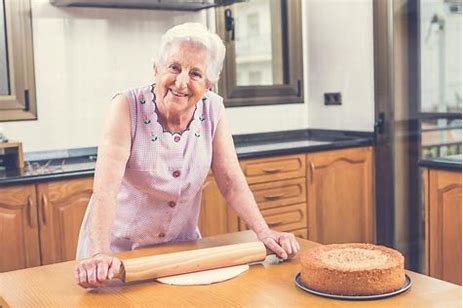 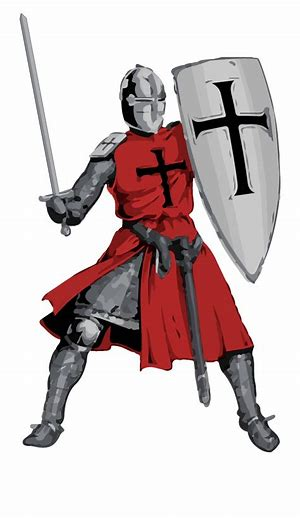 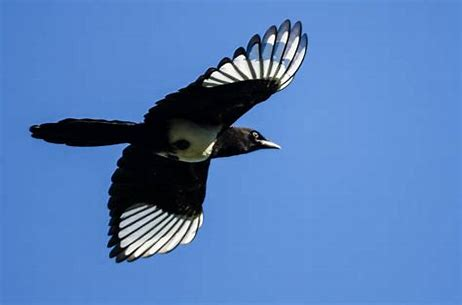 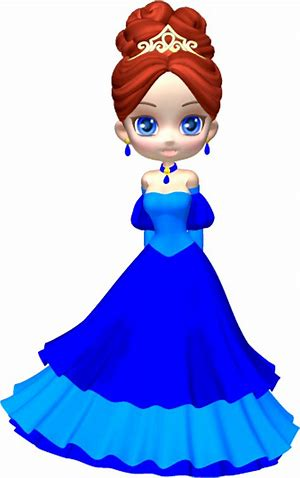 Parse these sentences.


Granny makes a tasty pie.


The brave knight swiftly rescued the princess.



               The black and white magpie flies 
                in the blue sky.
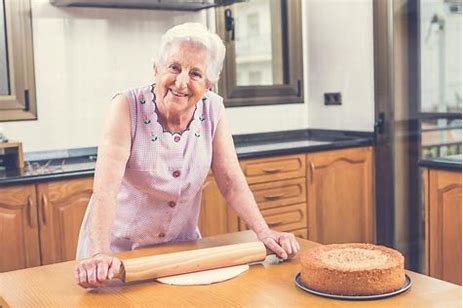 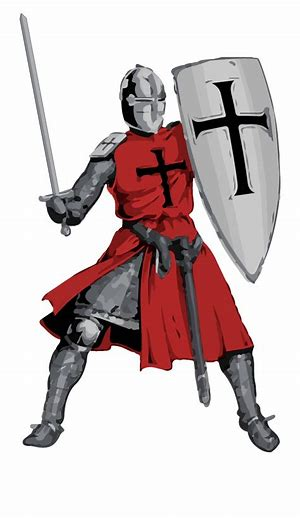 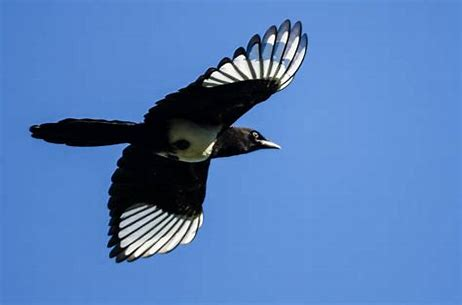 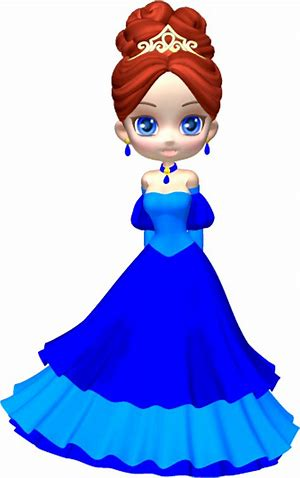 Parse these sentences.


Granny makes a tasty pie.


The brave knight swiftly rescued the princess.



               The black and white magpie flies 
                in the blue sky.
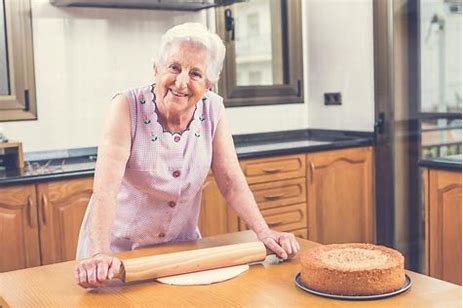 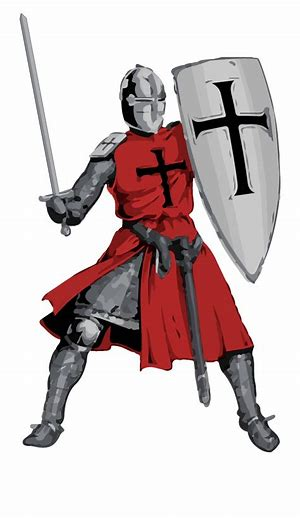 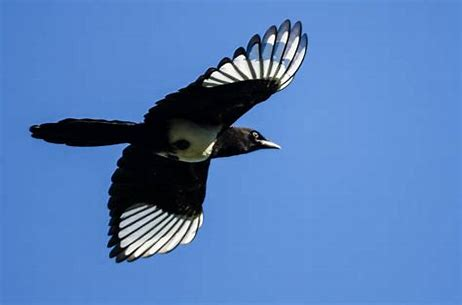 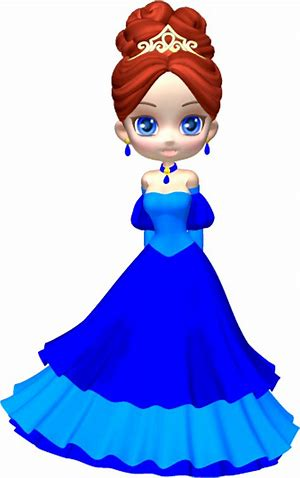 Parse these sentences.


Granny makes a tasty pie.


The brave knight swiftly rescued the princess.



               The black and white magpie flies 
                in the blue sky.
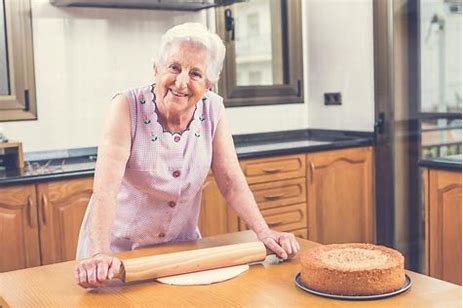 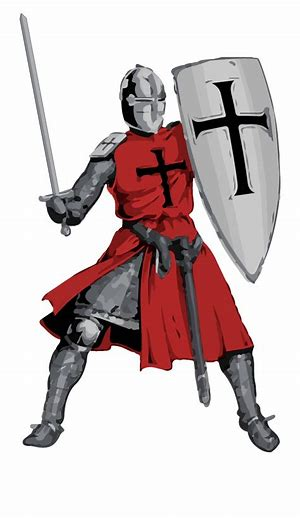 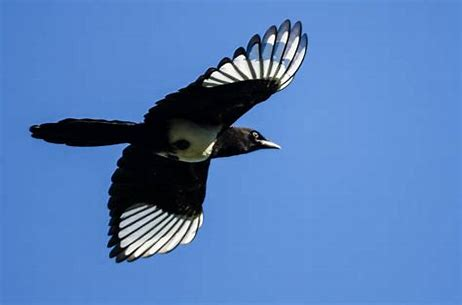 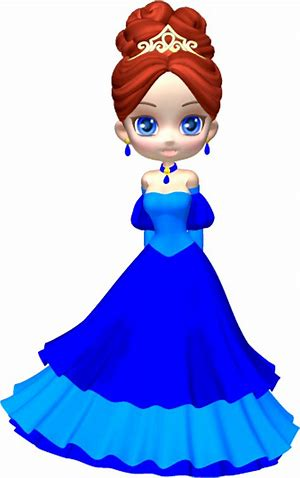 Parse these sentences.


Granny makes a tasty pie.


The brave knight swiftly rescued the princess.



               The black and white magpie flies 
                in the blue sky.
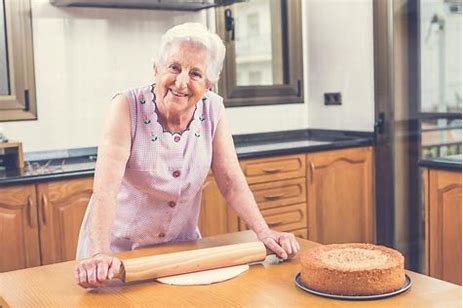 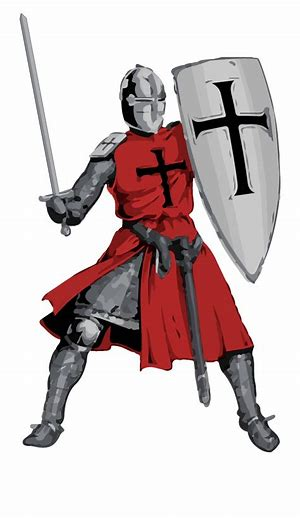 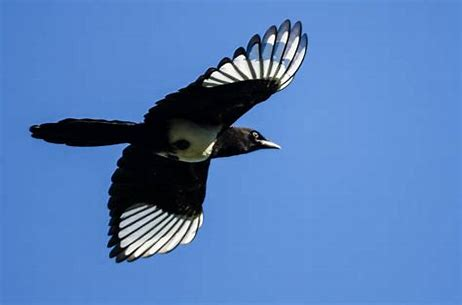 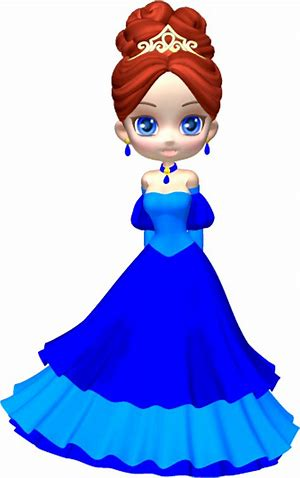 Parse these sentences.


Granny makes a tasty pie.


The brave knight swiftly rescued the princess.



               The black and white magpie flies 
                in the blue sky.
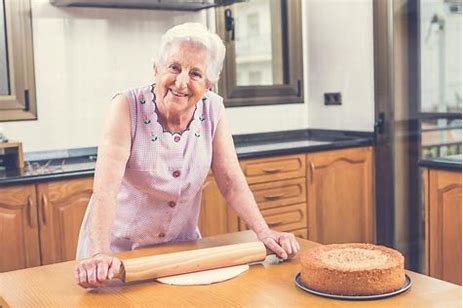 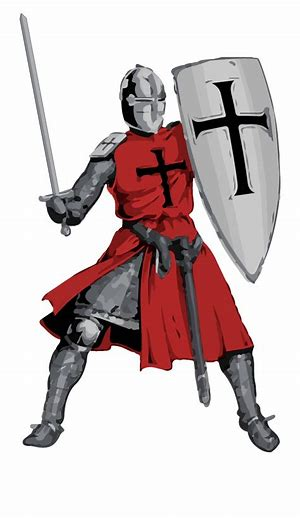 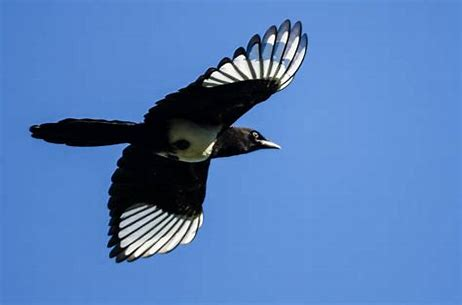 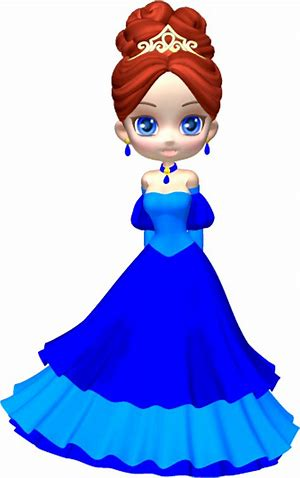 Parse these sentences.


Granny makes a tasty pie.


The brave knight swiftly rescued the princess.



               The black and white magpie flies 
                in the blue sky.
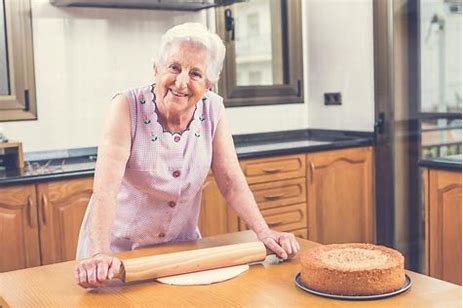 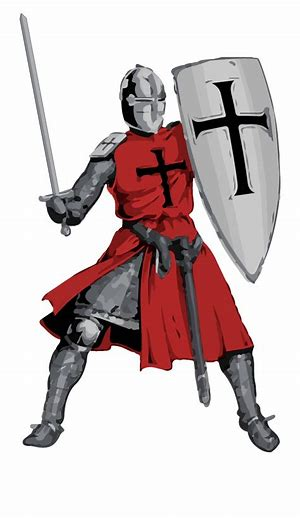 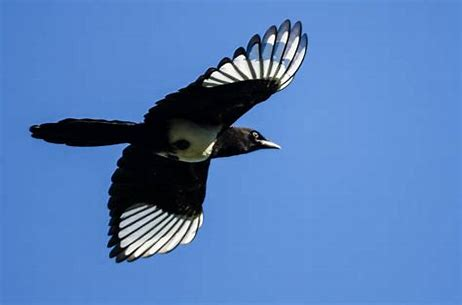 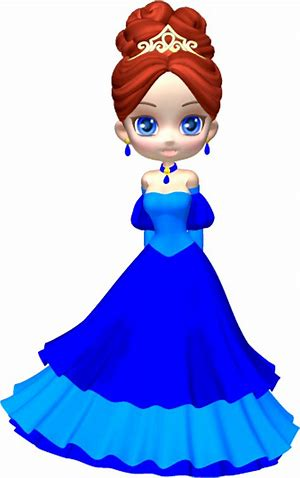 Parse these sentences.


Granny makes a tasty pie.


The brave knight swiftly rescued the princess.



               The black and white magpie flies 
                in the blue sky.
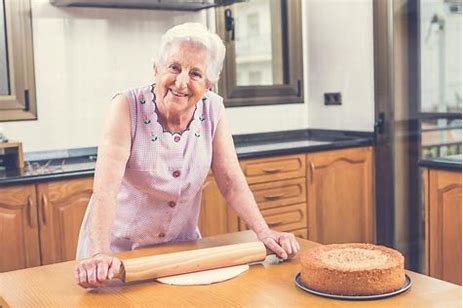 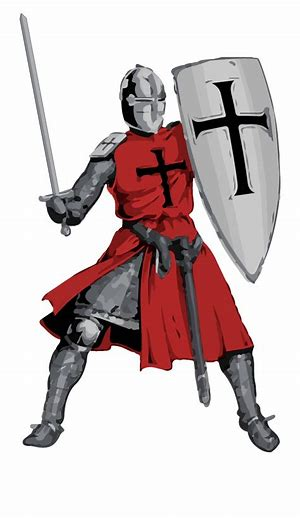 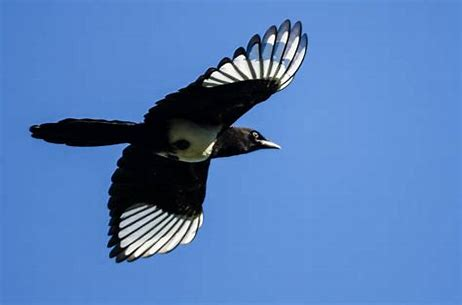 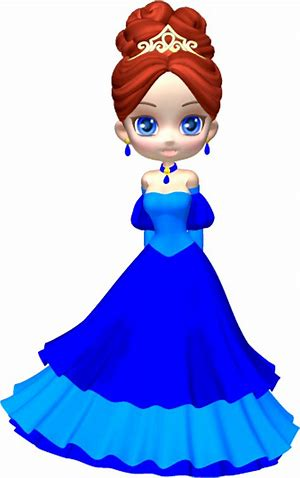 Parse these sentences.


Granny makes a tasty pie.


The brave knight swiftly rescued the princess.



               The black and white magpie flies 
                in the blue sky.
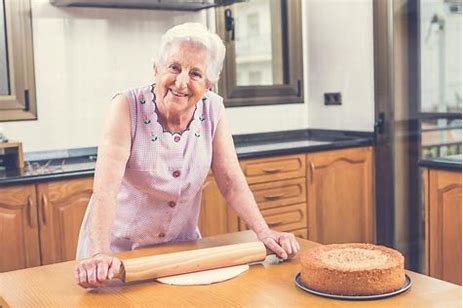 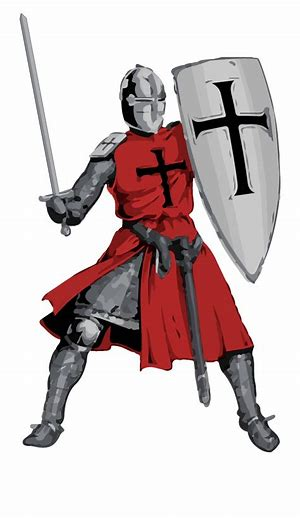 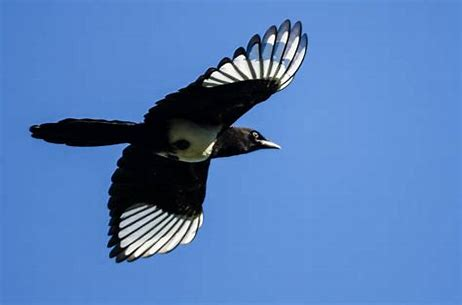 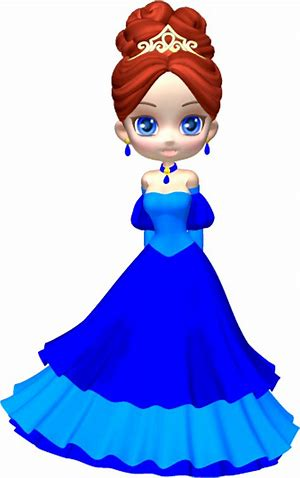 Parse these sentences.


Granny makes a tasty pie.


The brave knight swiftly rescued the princess.



               The black and white magpie flies 
                in the blue sky.
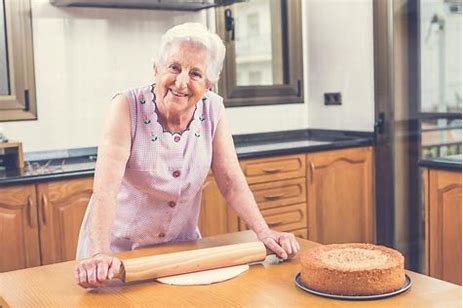 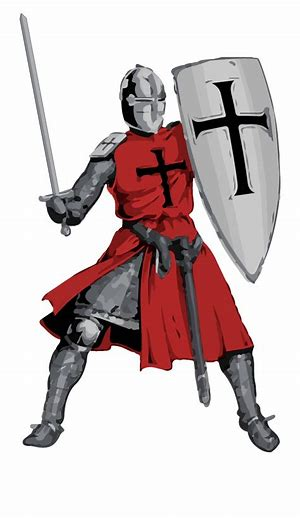 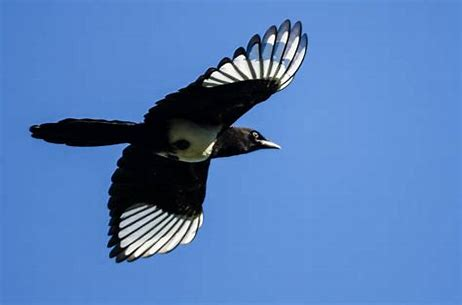 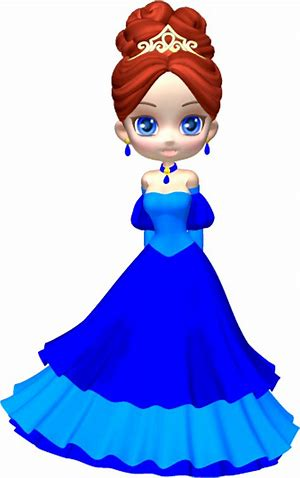 Parse these sentences.


Granny makes a tasty pie.


The brave knight swiftly rescued the princess.



               The black and white magpie flies 
                in the blue sky.
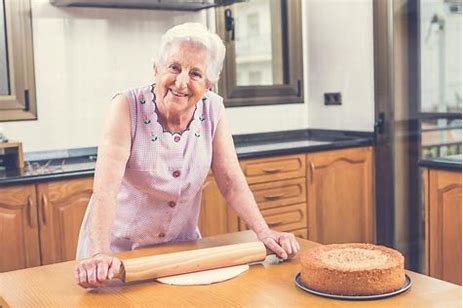 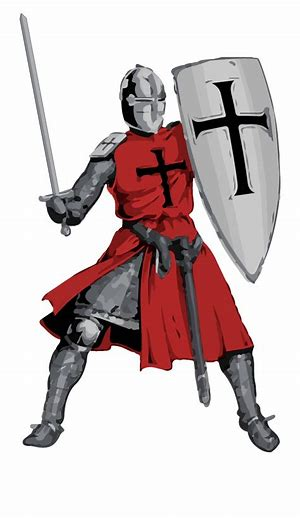 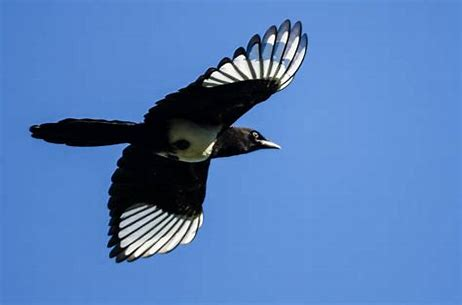 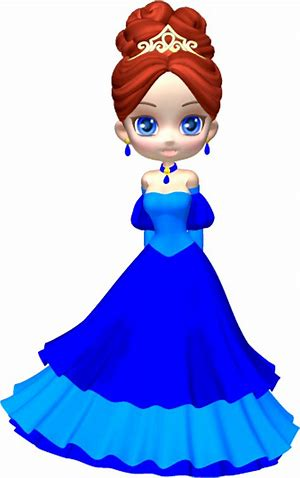 Parse these sentences.


Granny makes a tasty pie.


The brave knight swiftly rescued the princess.



               The black and white magpie flies 
                in the blue sky.
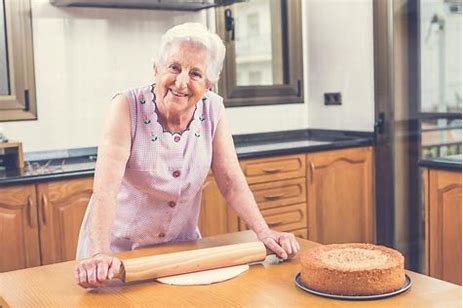 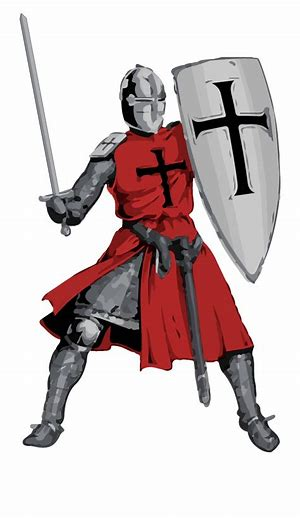 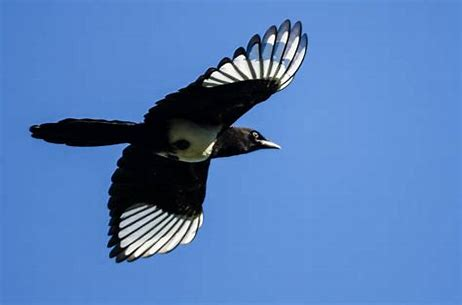 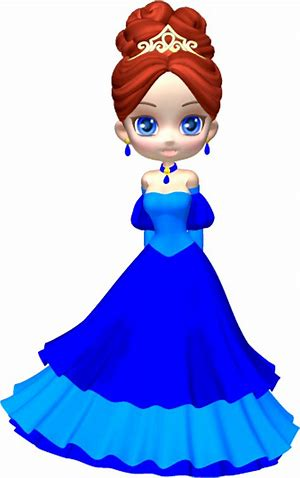 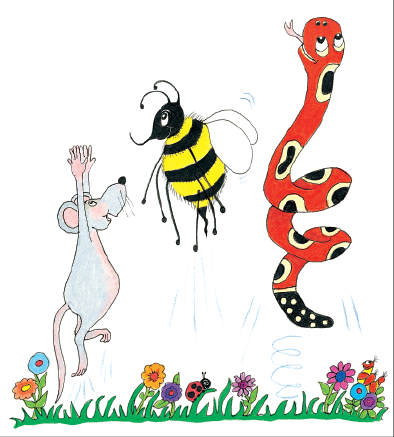 Dictation
Dictation
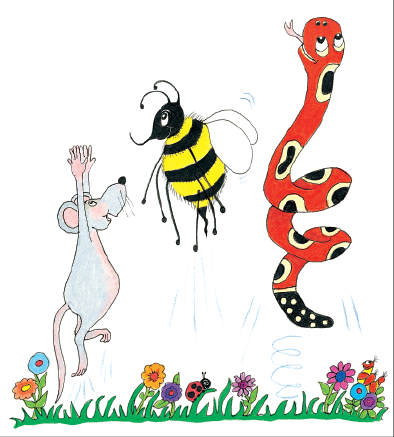 1.           


2.                                                                                                                                         


3.
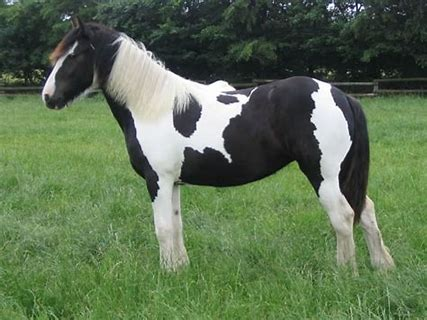 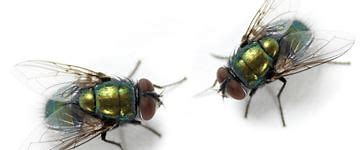 The piebald horse did not like flies.
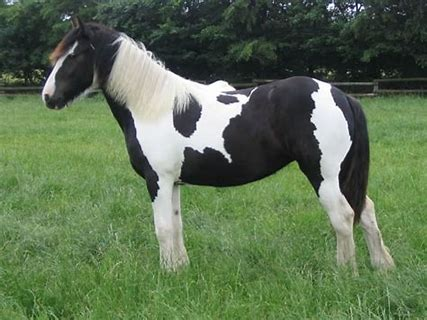 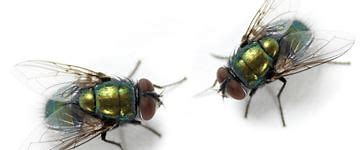 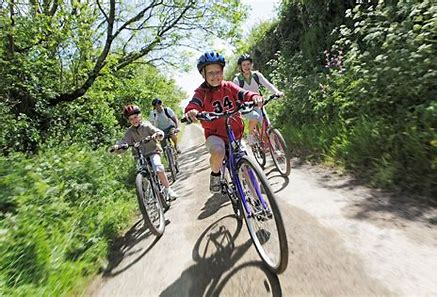 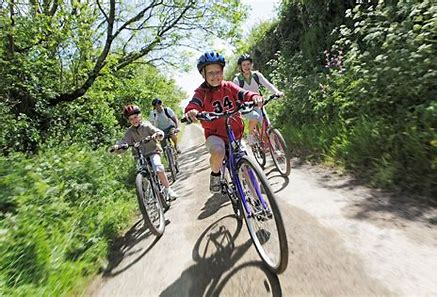 I might have a ride on my bike.
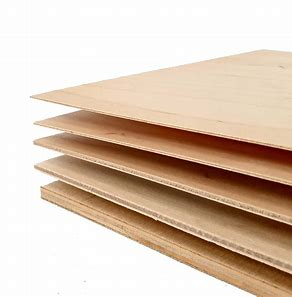 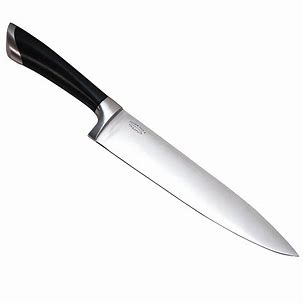 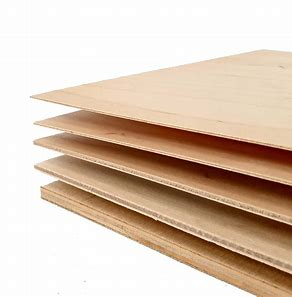 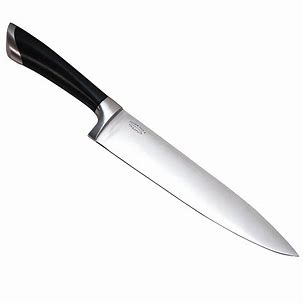 Can the sharp knife cut the plywood?
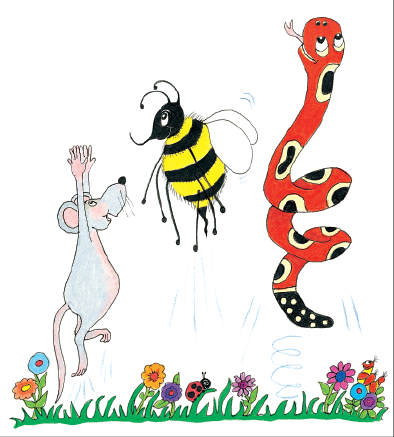 See you next week